The Spread of Islam (700-1300 CE)
Global History and Geography I
Mr. Cox
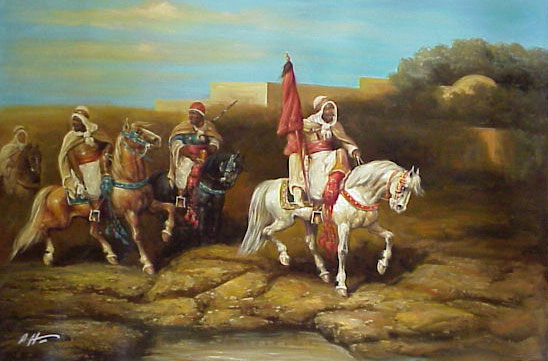 Bellringer
What are the five pillars of the Islamic faith?
Essential Question
How did the Islamic faith spread following the death of Muhammad?
I. Islamic Faith Spreads
After Muhammad, the caliphs, or succeeding leaders of Islam, had to unite Arab tribal leaders
The first four Caliphs expanded from Arabia into Persia, Mesopotamia, and Egypt.
Superior military
Single united faith
Fighting between Persia/Byzantine
Practiced tolerance with the people they conquered, and many converted in Mesopotamia/Africa
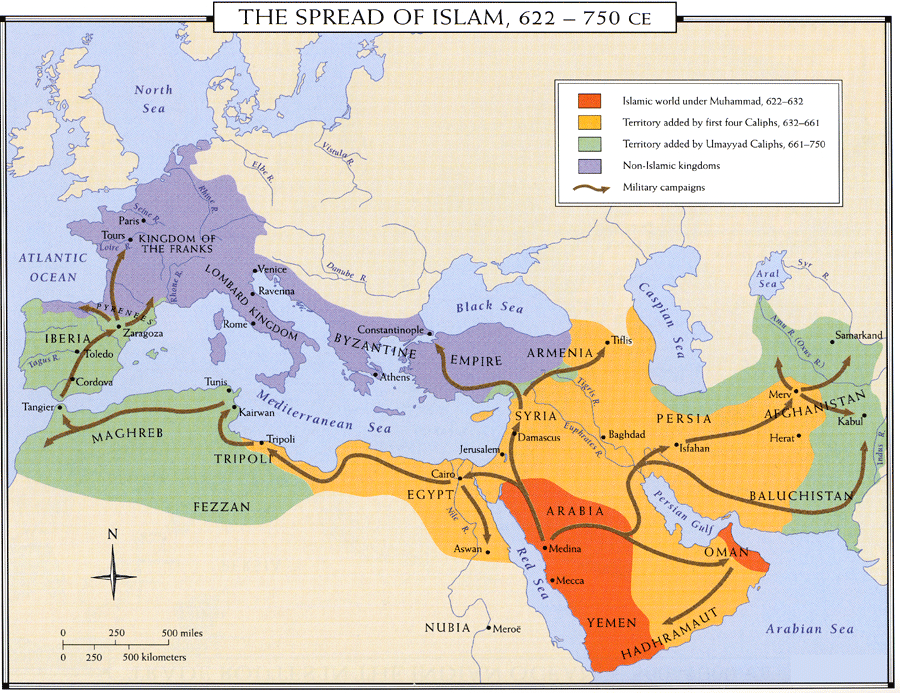 In Europe, Islamic advances were slowed by Christian kingdoms
Battle of Tours in France
Muslims would stay in Spain for hundreds of years
Islamic Spain became a cultural hub, with many great cities and grand architectural achievements
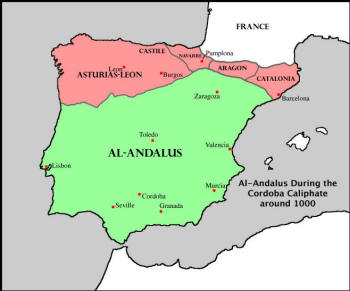 II. Three Sects of Islam
Islam
II. Three Sects of Islam
Islam
II. Three Sects of Islam
Islam
II. Three Sects of Islam
Islam
Quick Write
What were the causes for the schism that occurred in Islam?
III. Islamic Empires
Baghdad
On the Tigris River
Influenced by Persia
Very culturally rich city with education, entertainment, and fair rulers
Minarets: slender towers of Mosques
Muezzin: mosque official who called the people to prayer
Emerged after the first four caliphs
III. Islamic Empires
Emerged after the first four caliphs
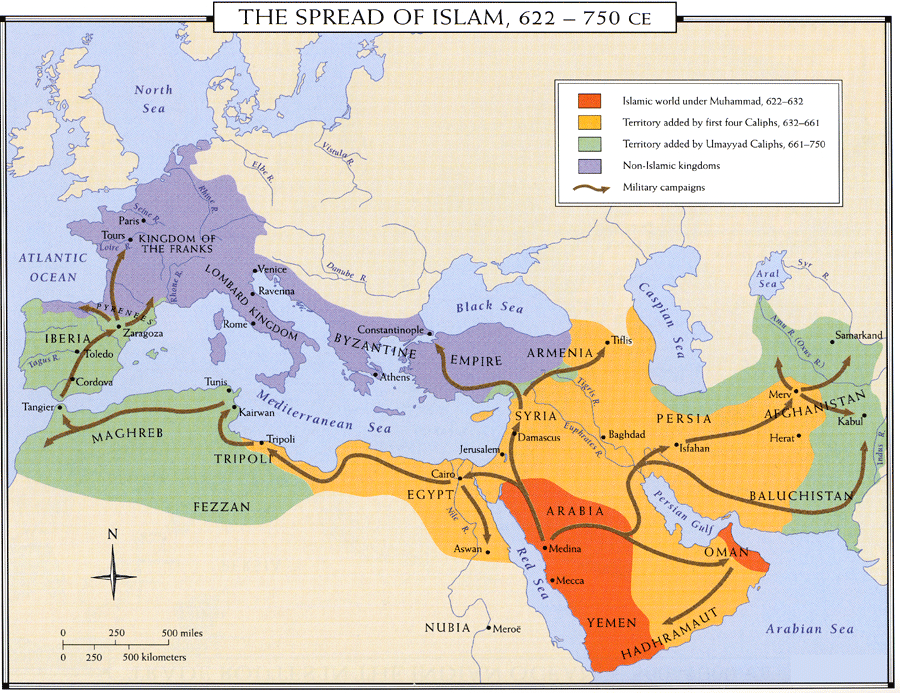 III. Islamic Empires
Emerged after the first four caliphs
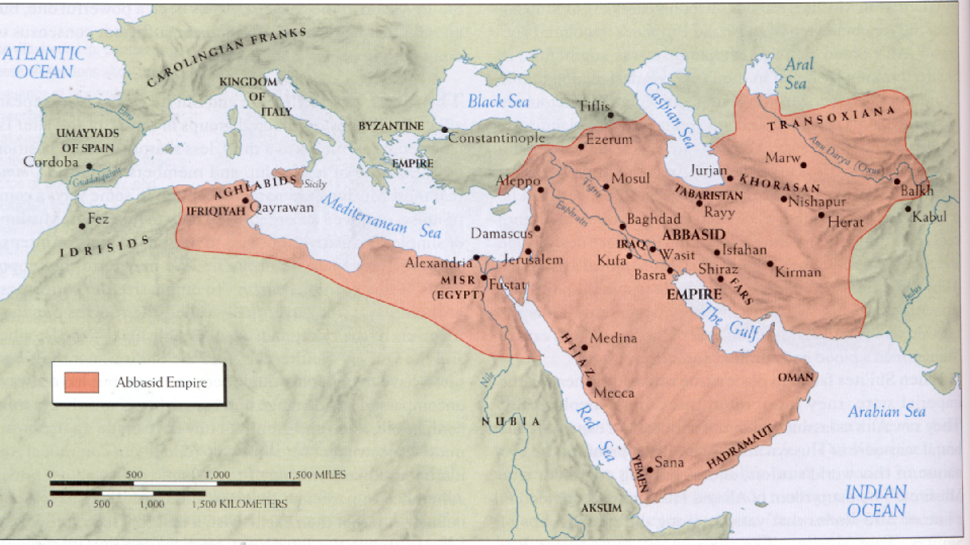 Baghdad
On the Tigris River
Influenced by Persia
Very culturally rich city with education, entertainment, and fair rulers
Minarets: slender towers of Mosques
Muezzin: mosque official who called the people to prayer
III. Islamic Empires
Emerged after the first four caliphs
IV. Causes for Eventual Decline
Fragmented power (local lords)
Foreign invaders
Seljuk Turks from the Central Asia
Built a strong Islamic empire under a sultan
Crusades
Mongols
Essential Question
How did the Islamic faith spread following the death of Muhammad?
Homework